Potential Performance differences of the National Air Quality Forecasting Capability when upgrading the Chemical Transport Model
Pius Lee1, Youhua Tang1,2, Jeff McQueen3, Ivanka Stajner3,4, Daniel Tong1,2,5, 
Barry Baker1,2, Hyuncheol Kim1,2, Jianping Huang3,6, Ho-Chun Huang4,6, 
Li Pan3,6, and Jose Tirado-Delgado7

1NOAA Air Resources Laboratory; 2 UMD Cooperative Institute for Climate and Satellites, 3 NOAA National Centers for Environmental Prediction (NCEP); 4 NOAA NWS Office for Science and Technology Integration; 5 Center for Spatial Information Science and Systems, George Mason University; 6 I.M. Systems Group Inc., Rockville; 7Eastern Research Group (ERG), Arlington,
17th CMAS, Oct 22-24 2018
1
Talk Outline
Current NAQFC  & CMAQ5.2 strengths in NAQFC-γ;
Long range transport of Smoke and Dust plumes;
Time-varying LBCs in NAQFC  using GEOS-Chem & NGAC input;
Time-varying LBCs in  NAQFC-γ  using  hemispheric CMAQ input;
Investigated to include halogen chemistry (reduction in coastal O3).
17th CMAS, Oct 22-24 2018
2
Current Operations over CONUS
CMAQ5.0.2 (155 species) : major improvement since last upgrade
Explicitly modeling NTR by various alkyl nitrates species 
Improved dust and PM modeling by adding 17 mineral species
Exploring CMAQ5.2 with developmental runs:
SOA module with enhanced summer time production of SOA;
CB6 and aero6 – 228 species: Advancement VOC chemistry & Combustion PM;
Photolysis rate attenuation from aerosol diming;
Account gas-chemistry by adopting EPA smoke-2-cmaq chemical profile;
LBC from operational NGAC for intruding smoke plume species;
Dynamic boundary condition from hemispheric CMAQ simulation;
Halogen chemistry: Cl, Br, and I.
17th CMAS, Oct 22-24 2018
3
Account for Exo-domain emitted pollution intruded into CONUS via BCs
Courtesy: LANCE Rapid response team,  
                  NASA
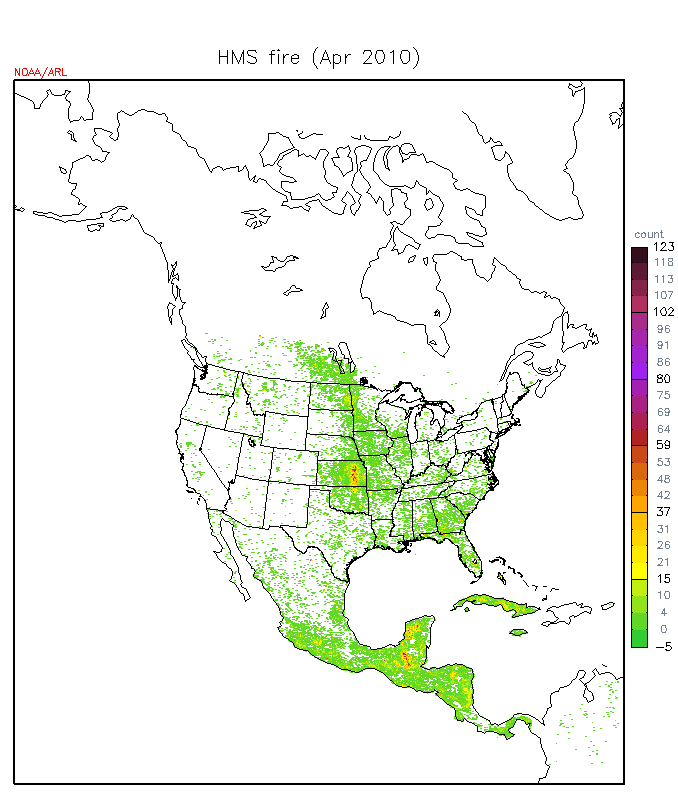 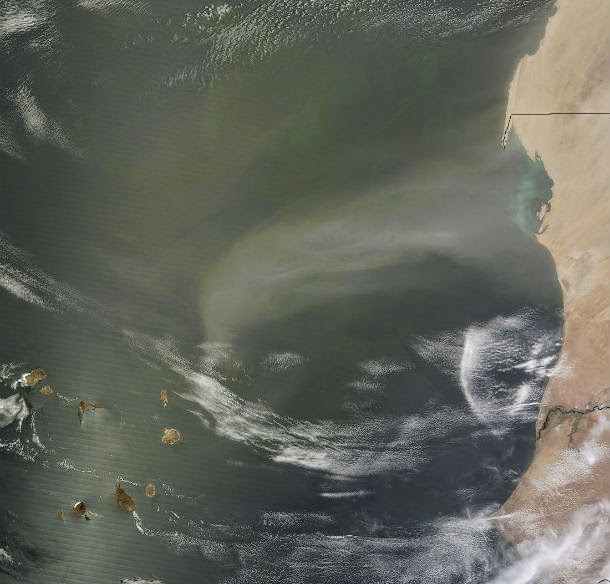 Dust storm plume transported from West Africa
A typical monthly hot-spot fire count in April
17th CMAS, Oct 22-24 2018
4
Current ops: PM components are  modified by NGAC
Static LBC 
Monthly averaged vertical profiles from GEOS-CHEM 2006
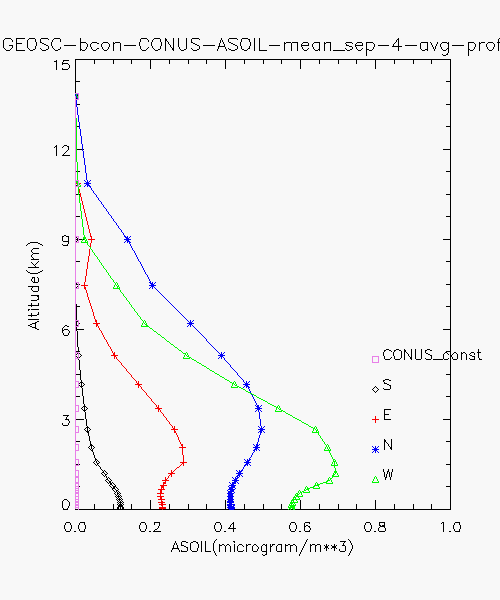 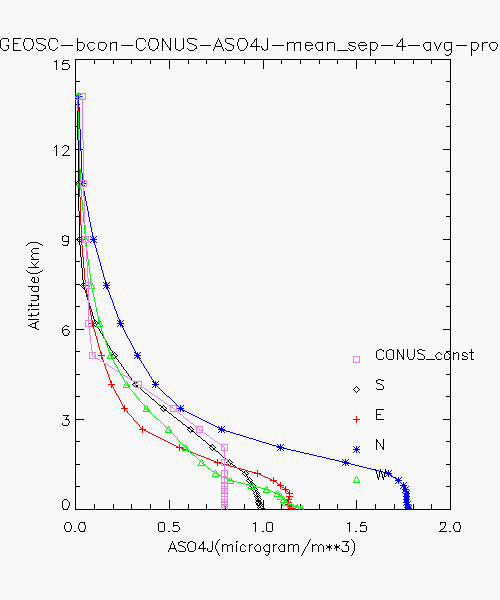 (a) ASOIL
(b) ASO4J
17th CMAS, Oct 22-24 2018
5
Seasonality of chemical lateral boundary conditions
(a) Geos5 2015 January monthly averaged CO
(b) Geos5 2015 April monthly averaged CO
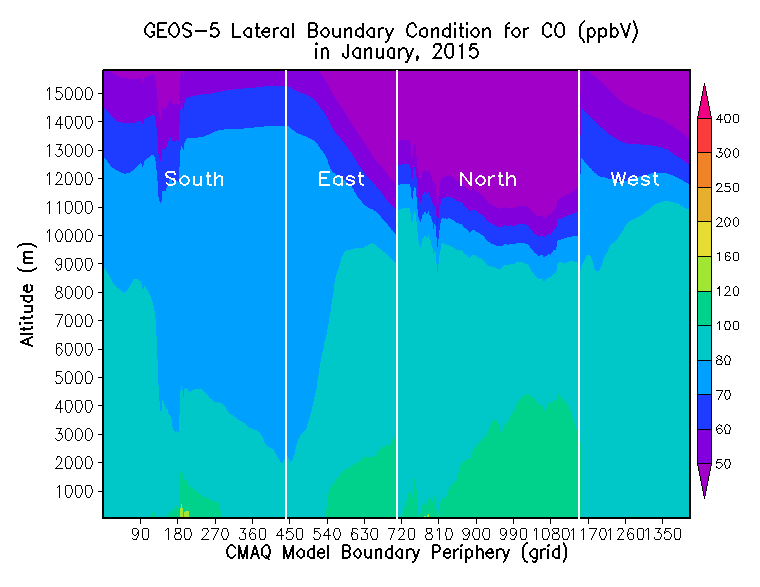 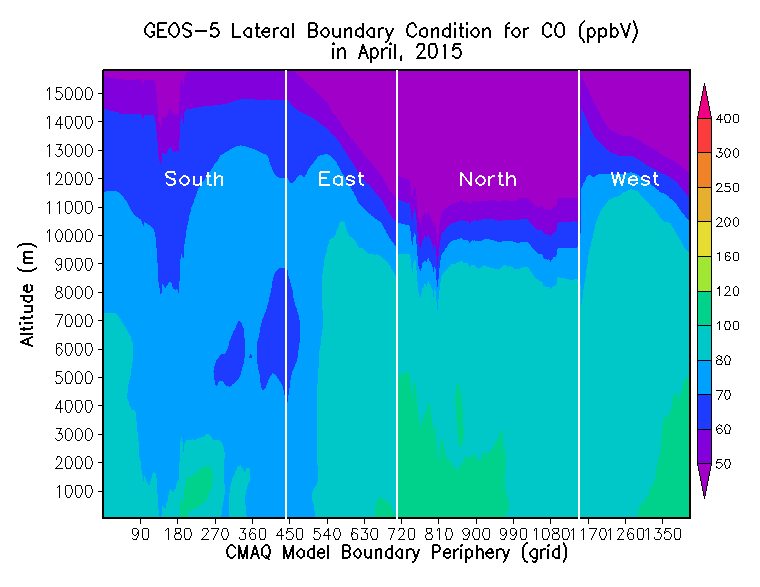 17th CMAS, Oct 22-24 2018
6
Modify static Chemical LBC with NGAC 3-hourly output
Dynamic BC data are fed into CMAQ
Speciation mapping between NGAC and CMAQ speices
17th CMAS, Oct 22-24 2018
7
Sensitivity cases for exploring CMAQ5.2 to  include Halogens
Courtesy : Sarwar Golam
17th CMAS, Oct 22-24 2018
8
Unraveled LBC along perimeter of CMAQ-CONUS domain
CMAQ species can be strongly modified by corresponding species in NGAC
(b) Overridden by NGAC
(a) Static from climatology
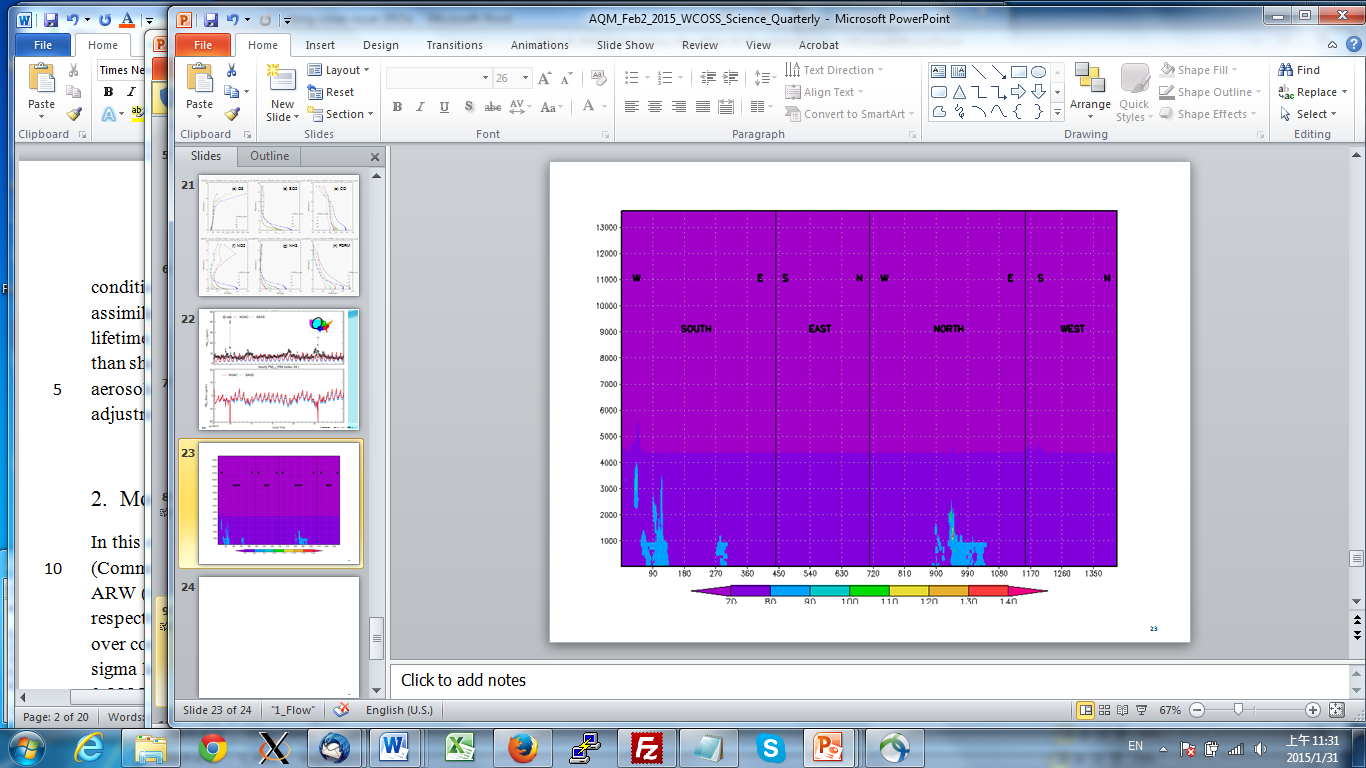 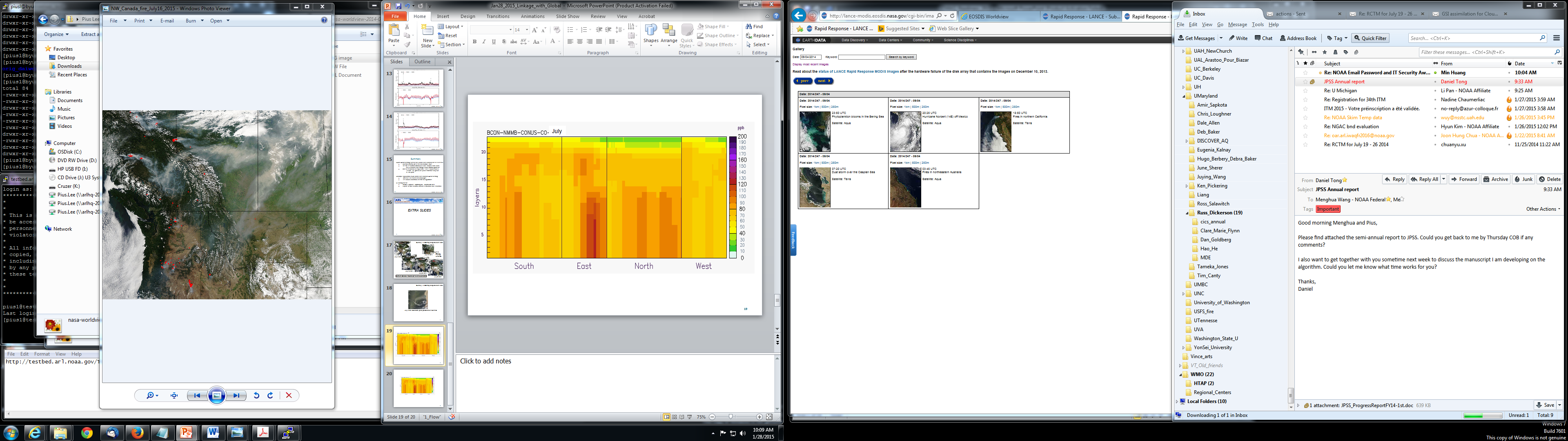 17th CMAS, Oct 22-24 2018
9
[Speaker Notes: (Q) What & specificity, result of pre-implementation test Phase I]
Derive dynamic LBC from Hemispheric CMAQ5.2 simulation
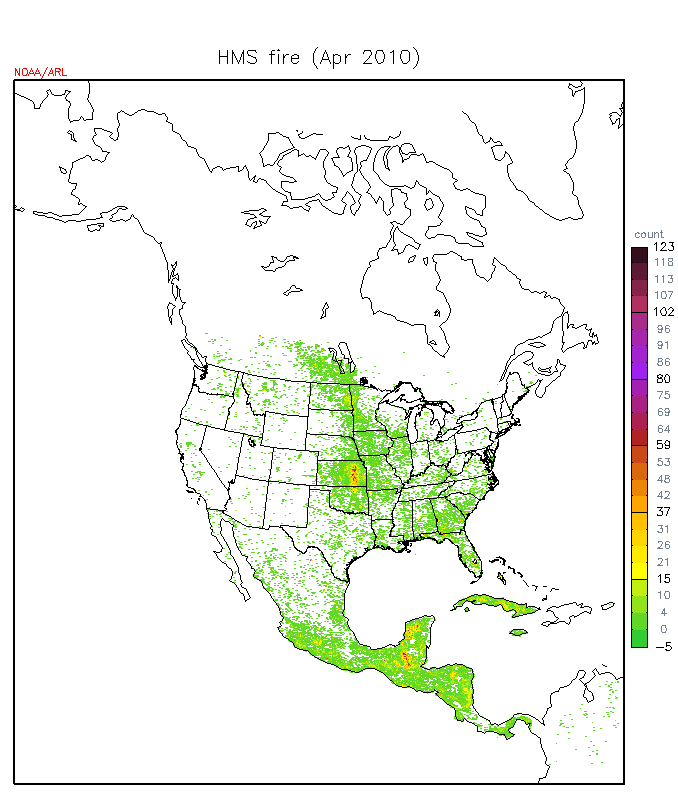 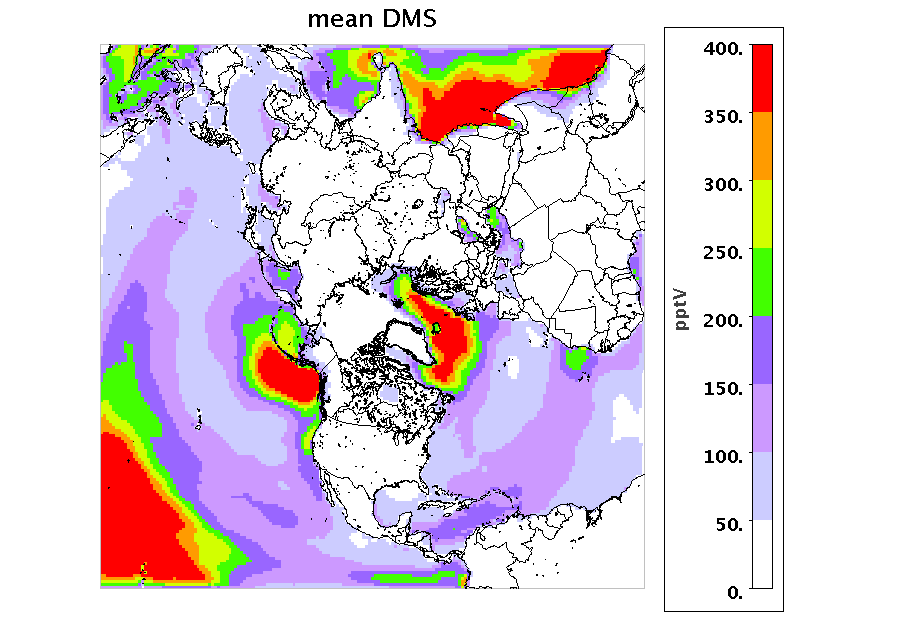 Polar stereographic projection
with 44 layer & model top at 50 mb
Lambert Conformal Conic projection with 35 layer & model top at 50 mb
Courtesy : Sarwar Golam
17th CMAS, Oct 22-24 2018
10
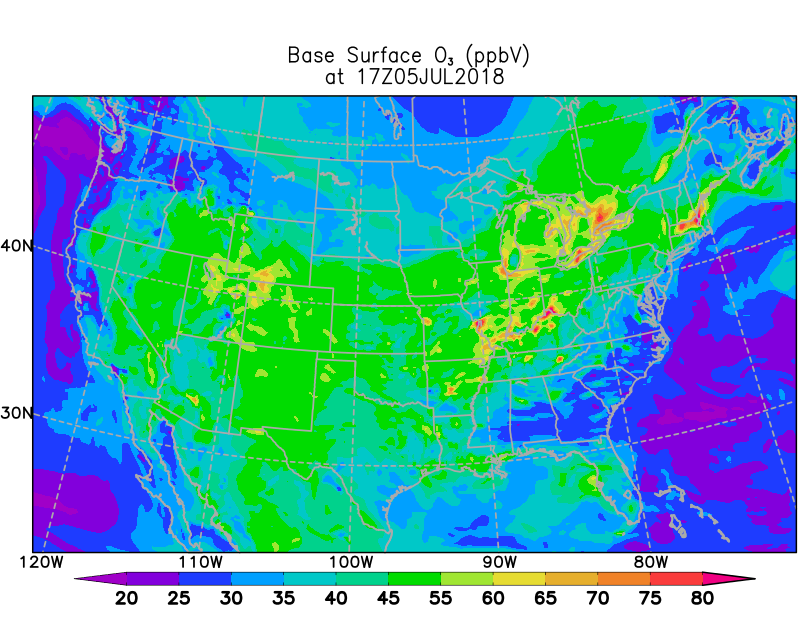 Surface O3 valid 20180705 17Z
V5.2_Base  --  LBC no gaseous species
V5.2_LBC_A  -- LBC hemispheric CMAQ but 
                     no CHLO based Cl,Br, I emission
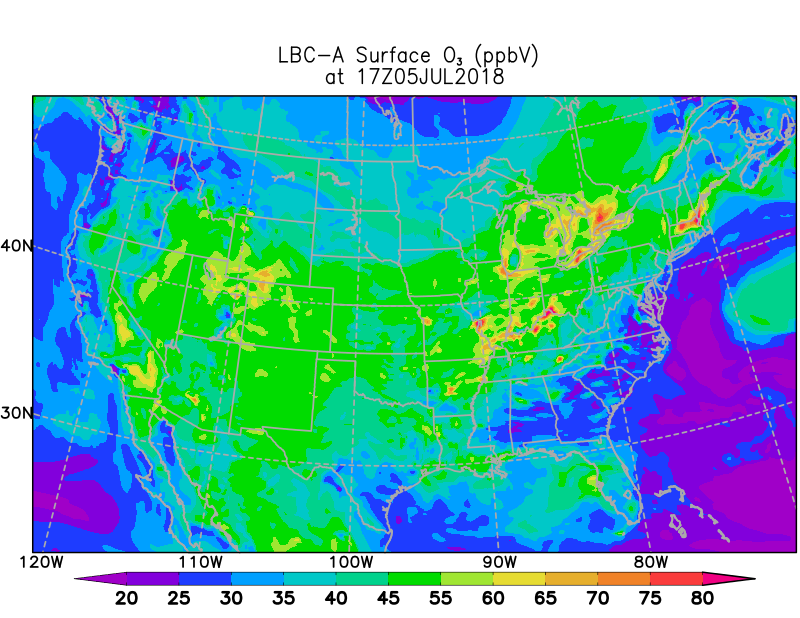 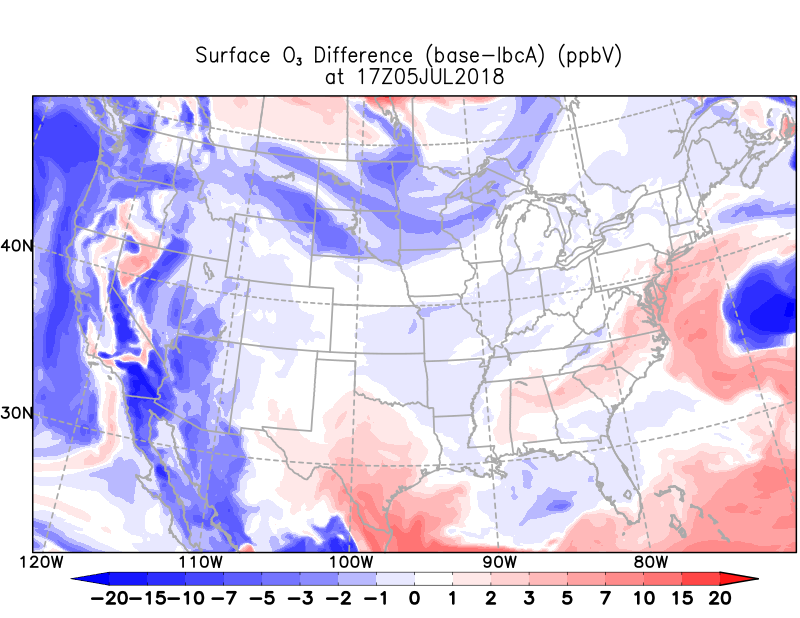 V5.2_LBC_B   minus   V5.2_LBC_A
17th CMAS, Oct 22-24 2018
11
Surface O3 valid 20180705 17Z
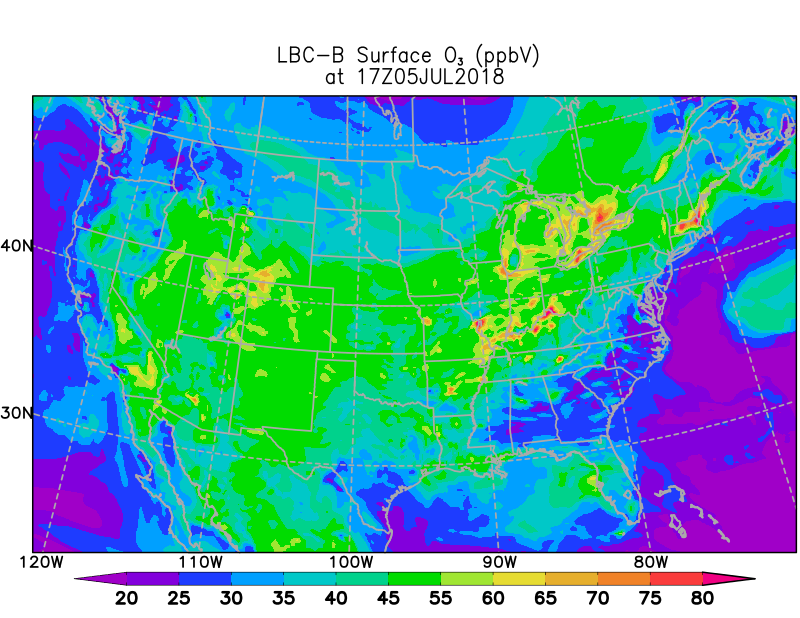 V5.2_LBC_B  --  LBC hemispheric CMAQ and 
                     with CHLO based Cl,Br, I emission
V5.2_LBC_A  -- LBC hemispheric CMAQ but 
                     no CHLO based Cl,Br, I emission
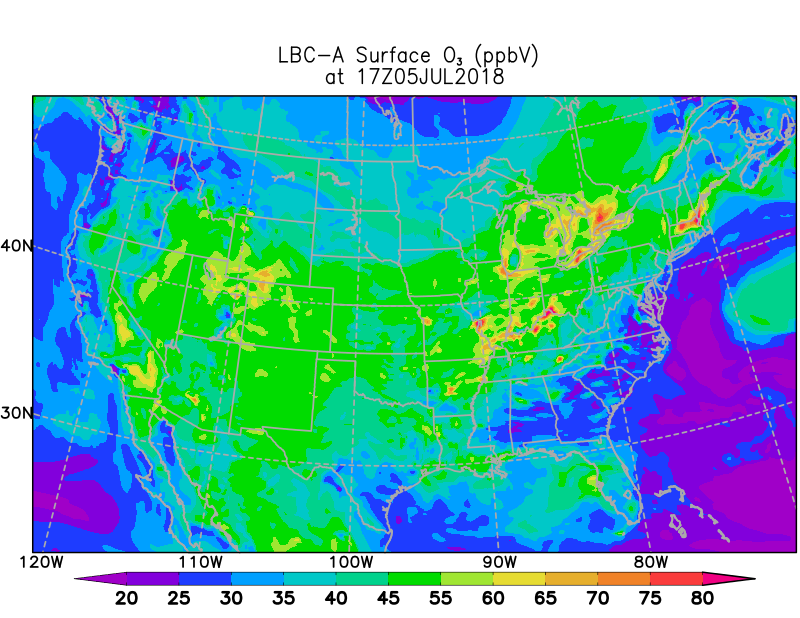 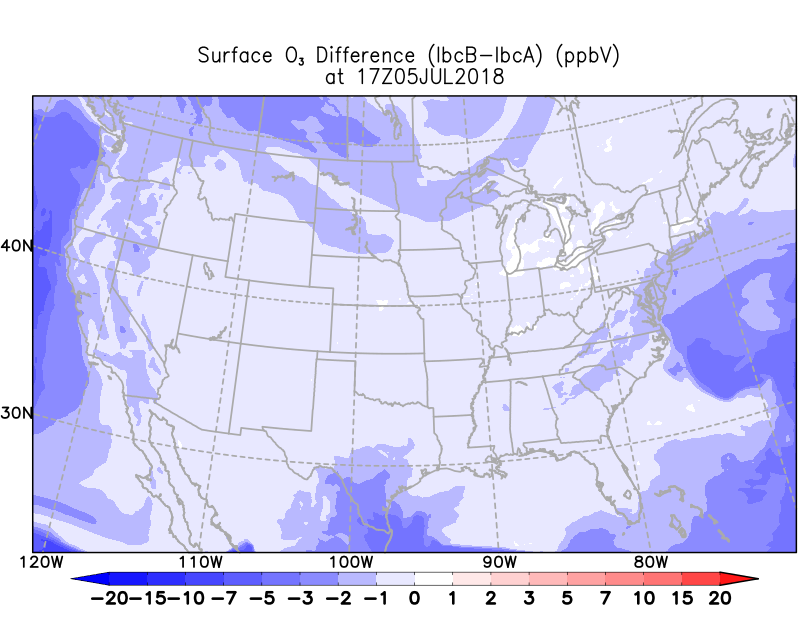 V5.2_LBC_B minus V5.2_LBC_A
17th CMAS, Oct 22-24 2018
12
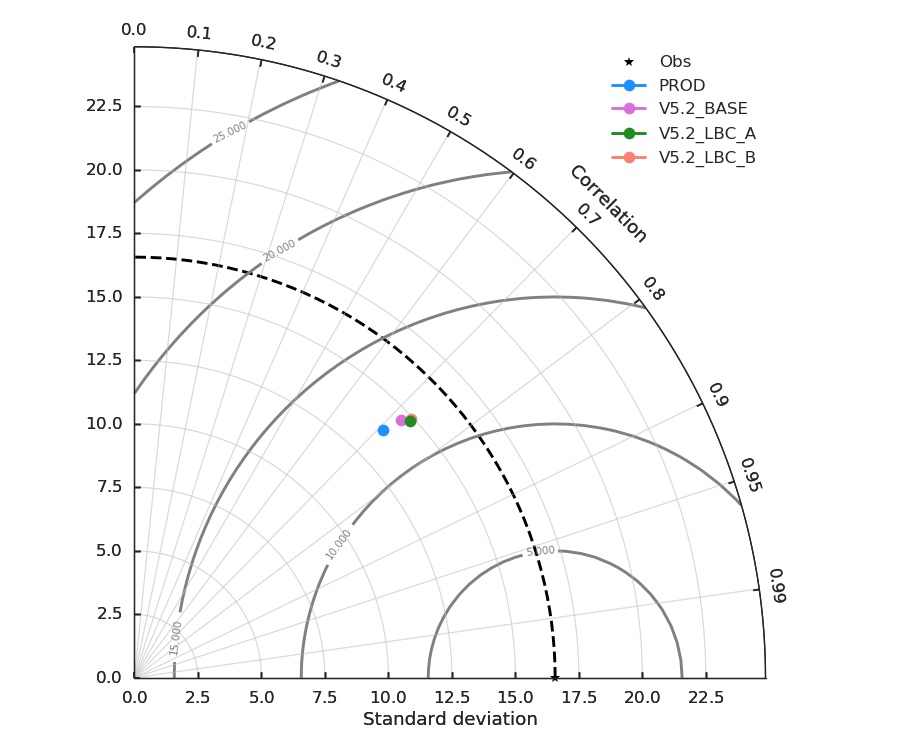 O3
Variability for V5.2_LBC_B and 
V5.2_LBC_A cases are comparable  and better than current NAQFC.
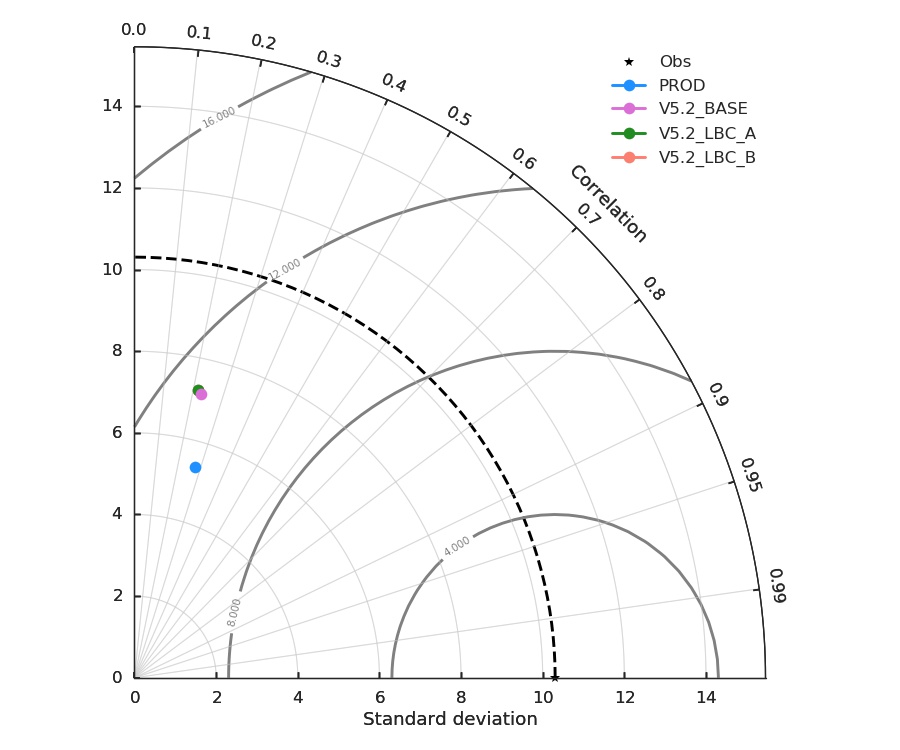 PM2.5
17th CMAS, Oct 22-24 2018
13
MDA8 O3 performance for CMAQ5.2 configurations in 7/1-7/11
CONUS
17th CMAS, Oct 22-24 2018
14
24 h PM2.5 performance for CMAQ5.2 configurations in 7/1-7/11
CONUS
17th CMAS, Oct 22-24 2018
15
Tested CMAQ5.2 configurations for NAQFC-γ
Current NAQFC & CMAQ5.2 strengths in NAQFC-γ
Long range transport of Smoke and Dust plumes;
Time-varying LBCs in NAQFC  using GOES-Chem & NGAC input;
Time-varying LBCs in  NAQFC-γ  using  hemispheric CMAQ input;
Investigated to include halogen chemistry (reduction in coastal O3?)
Improved variability characteristics of surface O3 and PM2.5;
Reduced over-predictions in coastal O3.
Other NAQFC presentations:  		                 Mon_3.10: Kim et al. NO2 down-scaling 
PI (18) Tang et al., Hawaii volcano eruption;          Wed_1.00: Tong et al., Dust emission       
PI (23) Baker et al., Evaluation Toolkit (MONET);   Wed_4.10: Stajner et al., NAQFC
PII (5) Kim et al., Top-down NO2;                                                : Chai et al., Smoke inverse modeling
17th CMAS, Oct 22-24 2018
16